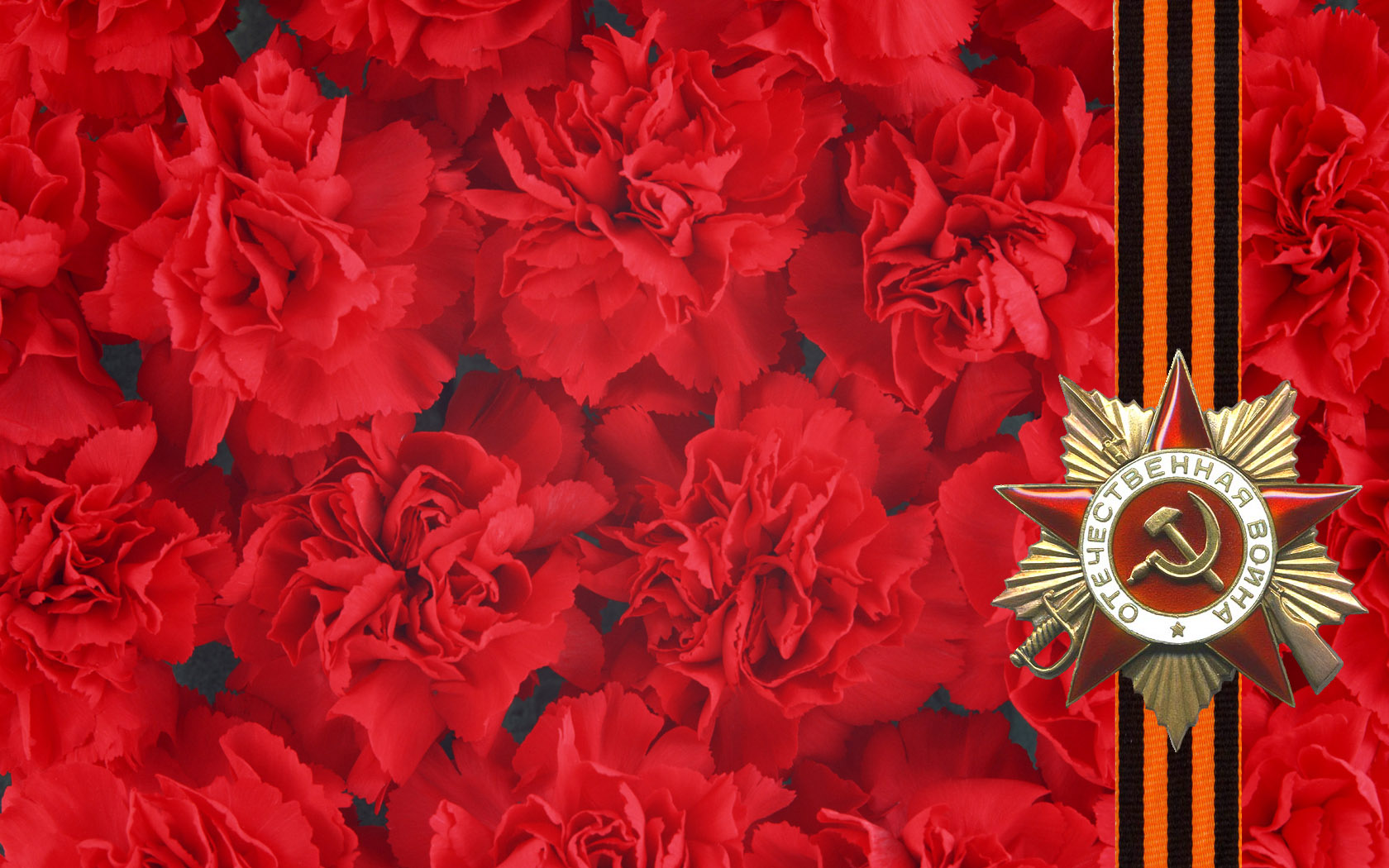 Проект  «День Победы»
Группа Фантазеры
Воспитатели: Степанова Е.В. Солонина Е.Н.
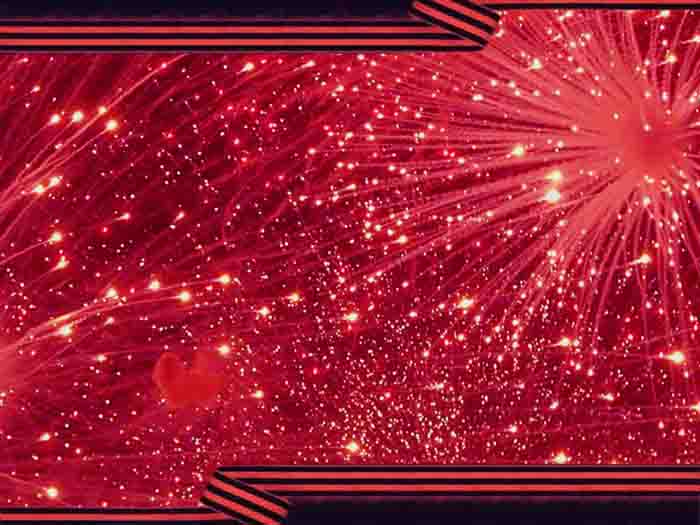 «День Победы»
Майский праздник –
День Победы
Отмечает вся страна.
Надевают наши деды 
Боевые ордена.
Их с утра зовет дорога 
На торжественный парад
И задумчиво с порога 
В след им бабушки глядят.
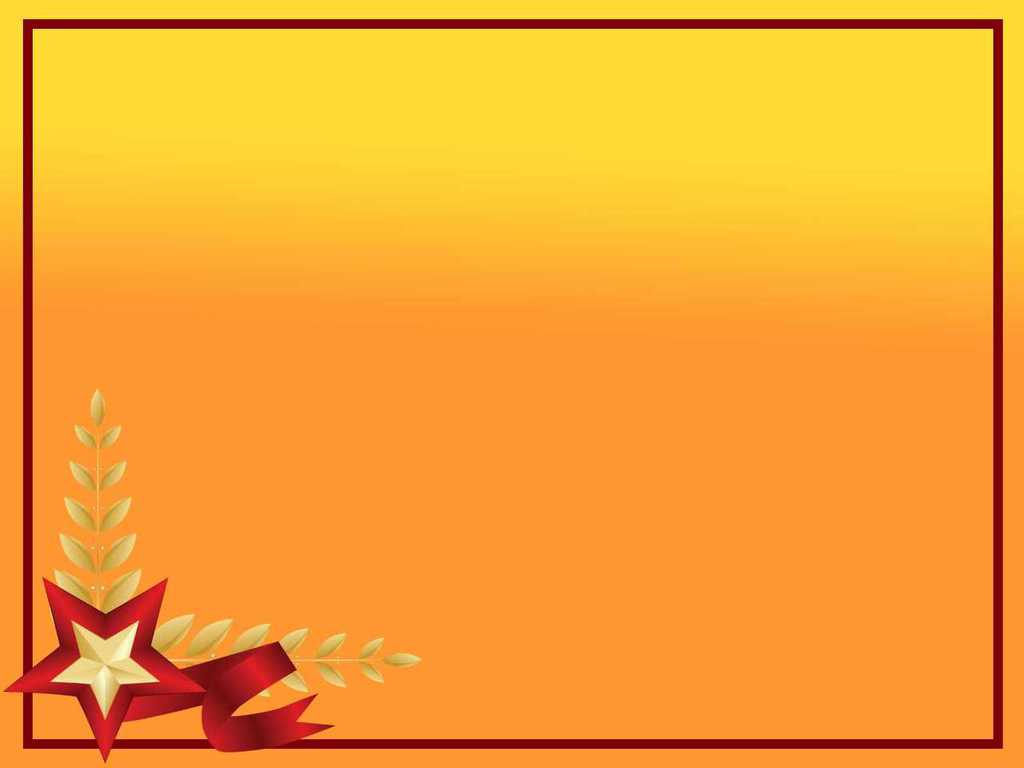 Вид проекта: познавательный Продолжительность проекта: краткосрочный,    1-2 неделя маяУчастники проекта: дети, родители воспитанников, воспитатели.Образовательные области: Социально-коммуникативное развитие, речевое развитие, познавательное развитие, художественно-эстетическое развитие.
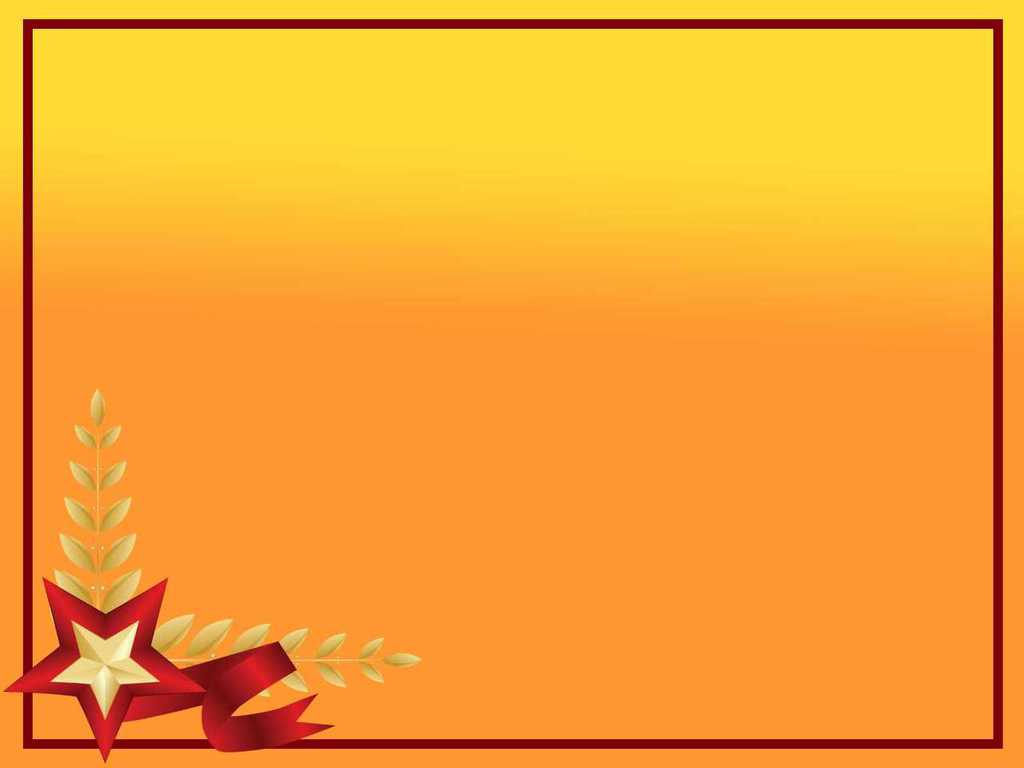 Цель проекта: формировать патриотические чувства, воспитывать любовь и уважение к защитникам отечества.Задачи проекта:        Образовательные:- Сформировать у детей представление о празднике День Победы.- Расширять знания детей о военной технике, о людях военных профессиях, о памятниках и монументах г. Краснодара.- Расширять представления о Великой отечественной Войне, о празднике День Победы.- Расширять представления о защитниках отечества.      Развивающие:- Организовывать сотрудничество детей, родителей и воспитателей в совместном освоении данной темы.- Познакомить с героями ВОВ.- Развивать речь детей, обогащать словарный запас детей.     Воспитательные:- Воспитывать уважение к ветеранам ВОВ и всем защитникам Родины.
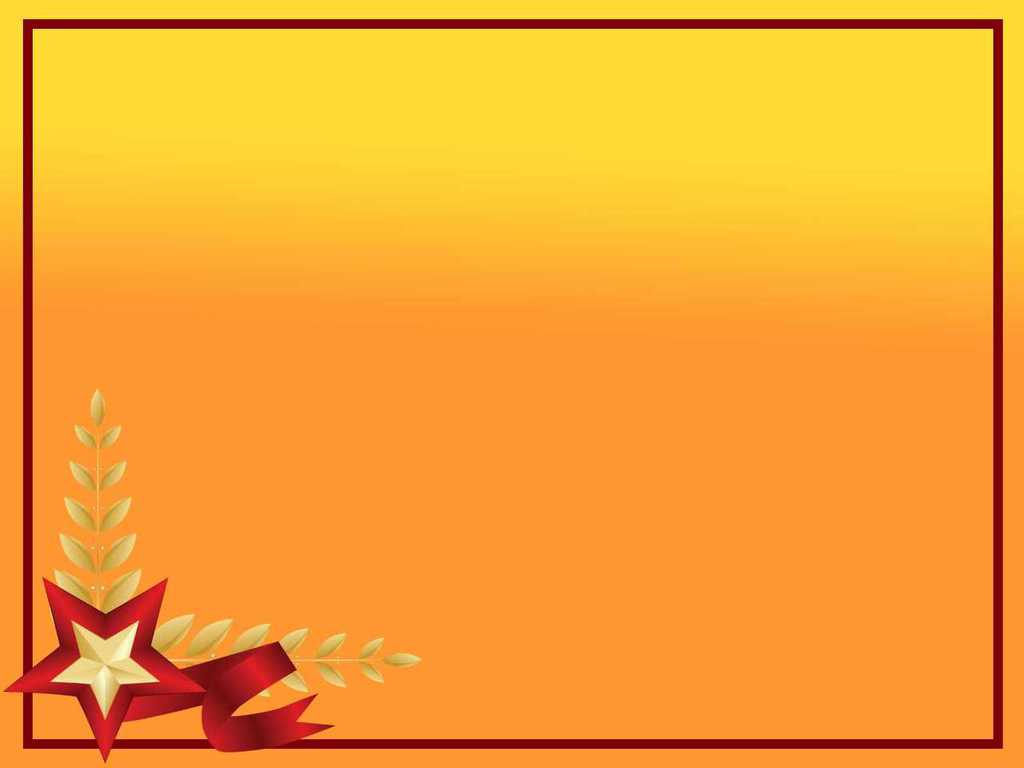 Актуальность проблемы:Дети мало знают о празднике Победы, почему он существует и кому он посвящен. Дошкольники не испытывают чувства гордости за свою Родину, за героев победителей в Великой Отечественной Войне.Патриотизм необходимо прививать через любовь к истории своей семьи.В данном проекте мы обращаемся к теме Великой Отечественной Войны, потому что это способствует связи поколений.Тема Великой Отечественной войны чрезвычайно актуальна в современном обществе, способствует объединению и сплоченности нашего народа.Этот праздник развивает и укрепляет в детях чувство справедливости, помогает осознать  свою национальную принадлежность, особенность истории своей страны, призывает любить  Родину и близких.
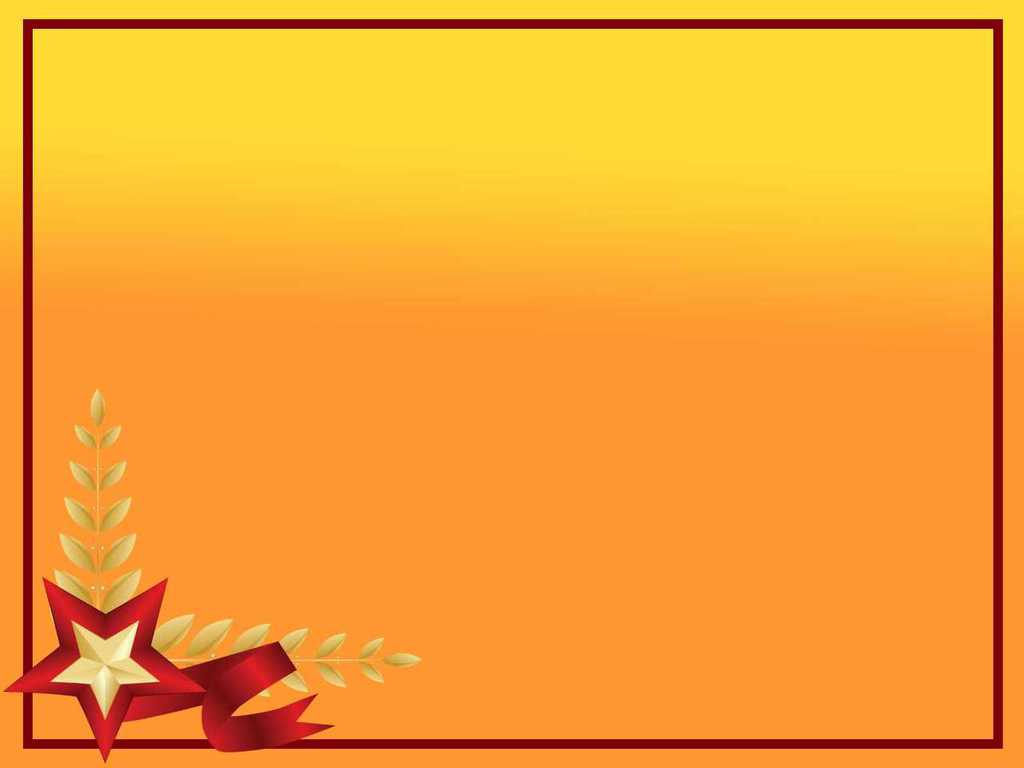 Виды детской деятельности в ходе реализации проектаМузыкально-художественная:Прослушивание и пение песен: «Священная война», «День Победы», «Синий платочек», «Катюша» и многие другие военные песни.
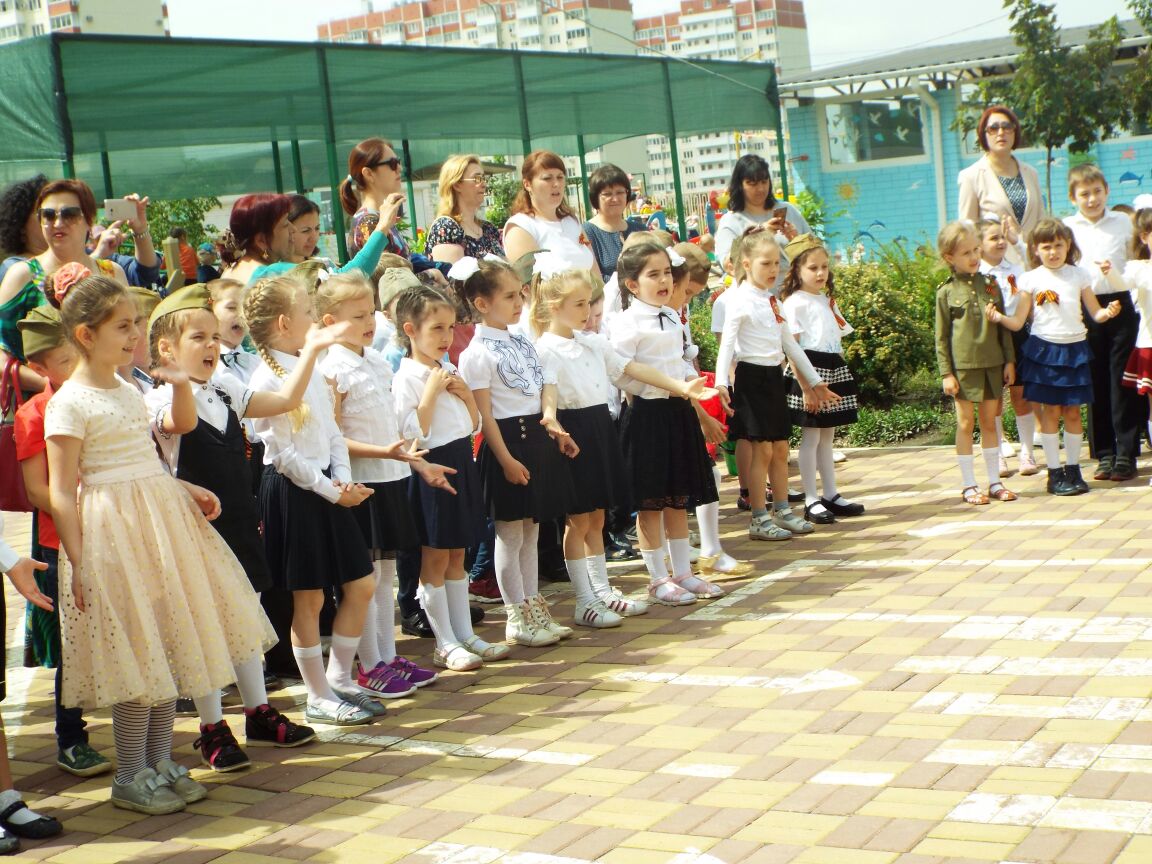 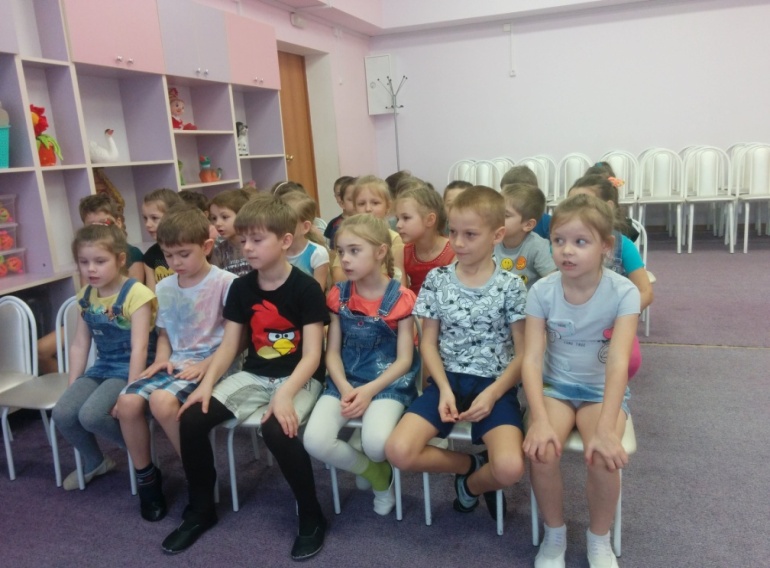 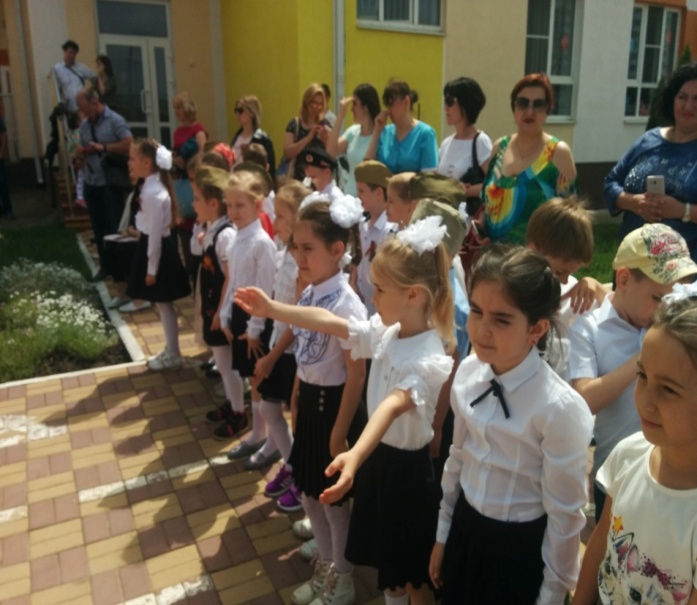 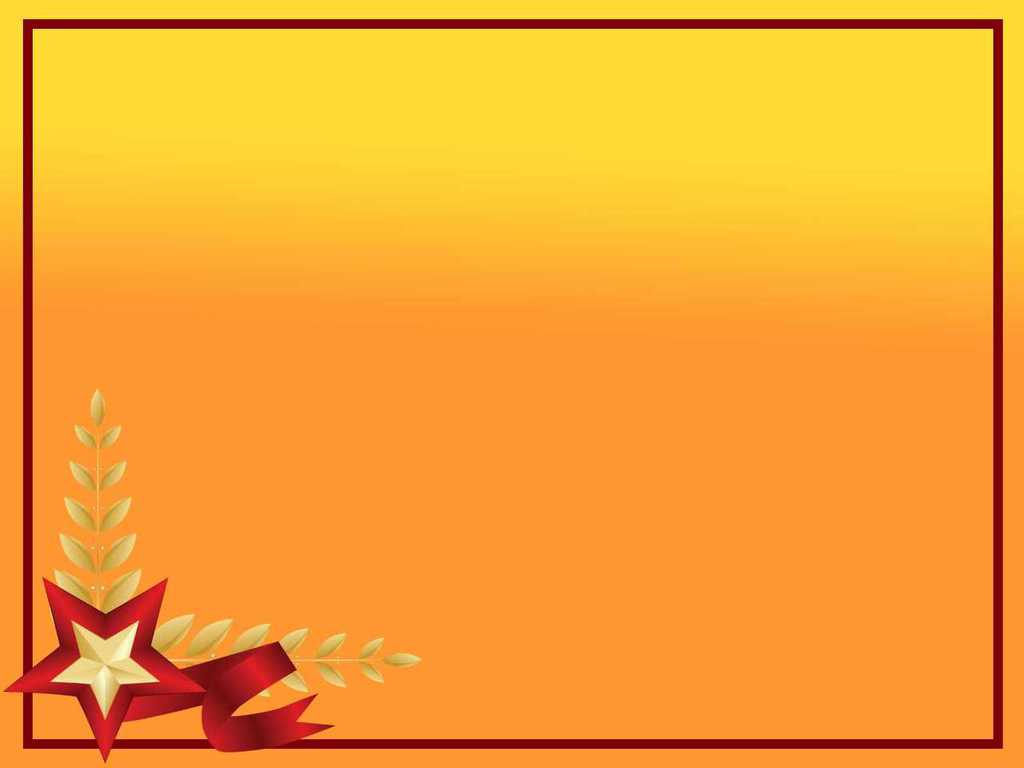 Чтение художественной литературы о ВОВ:Т. Шапиро «Я в солдатики играю», Т.Лаврова «Праздник Победы»,С. Погореловский «Имя».-Заучивание стихотворения «Чтобы солнце улыбалось»-Чтение стихов «Разговор с внуком», «Город-герой», «Что такое День Победы».
Чтобы солнце улыбалось
Пусть навек исчезнут войны.
Чтобы дети всей земли 
Дома спать могли спокойно, 
Танцевать и петь могли,Чтобы солнце улыбалось,
В окнах светлых отражалось
И сияло над землей
Людям всем и нам с тобой!
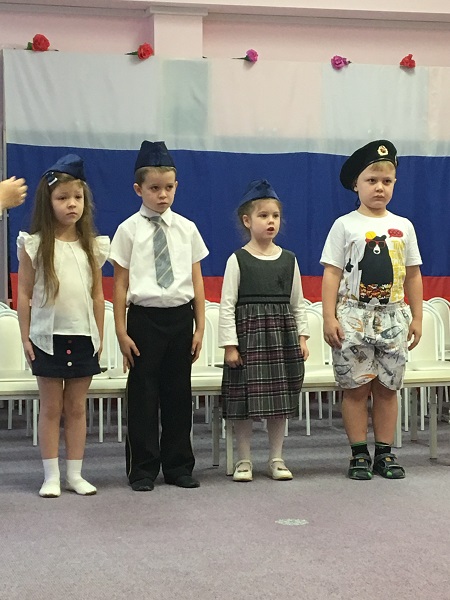 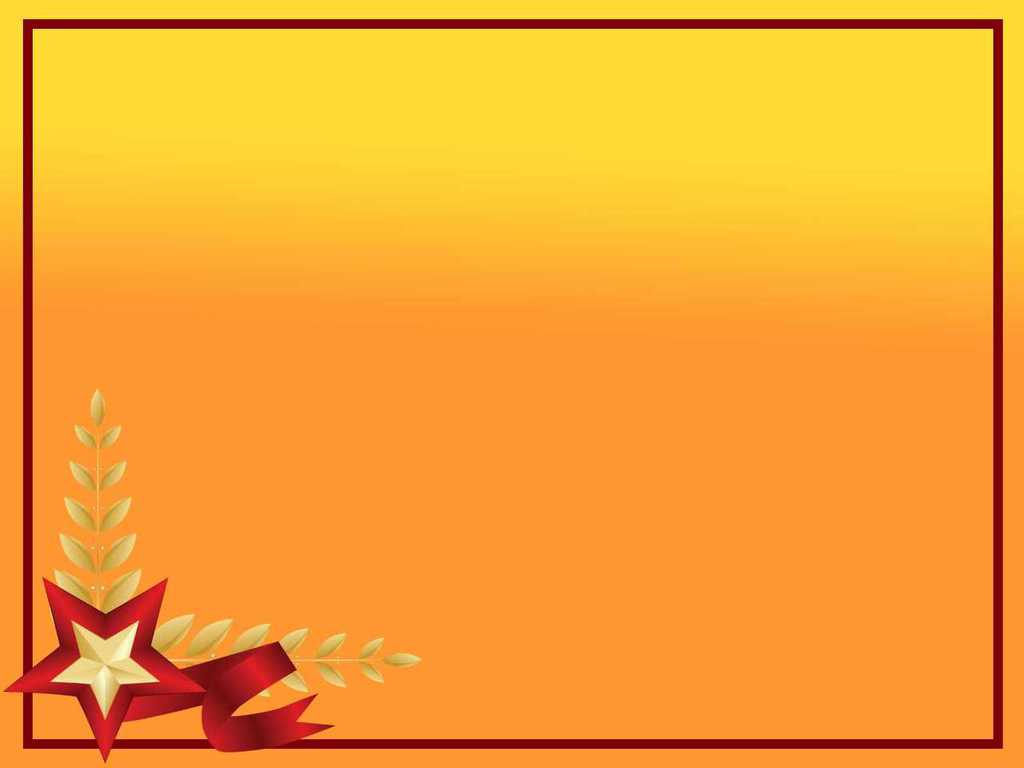 Продуктивная:-Рисование «Танки», «Я рисую мир», «Праздничный салют», «Никто не забыт, ничто не забыто».- Аппликация «Георгиевская ленточка», «Письмо ветерану» - Создание стенгазеты «День победы!»
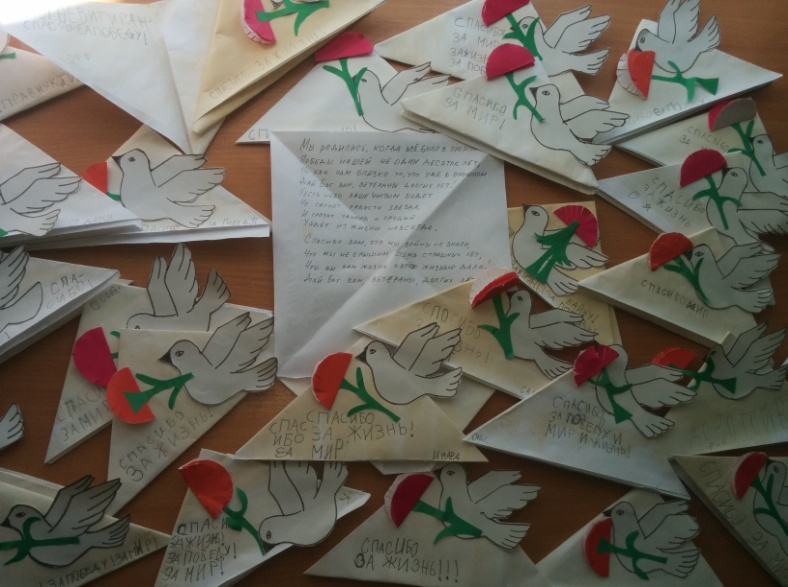 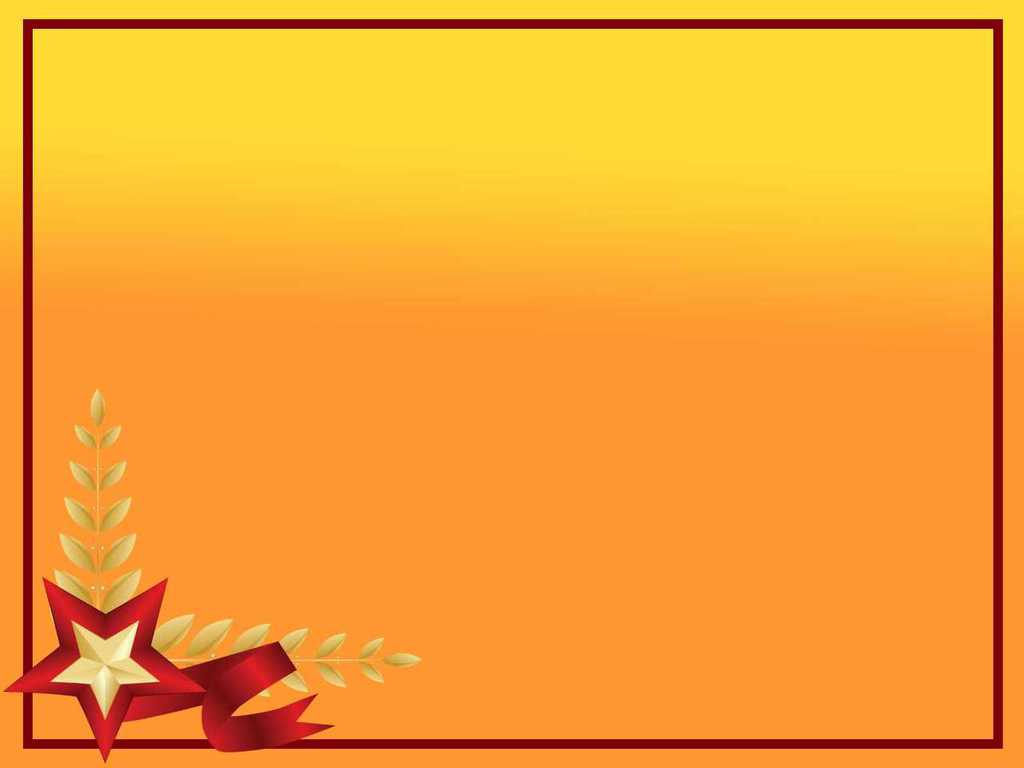 «Никто не забыт, ничто не забыто»
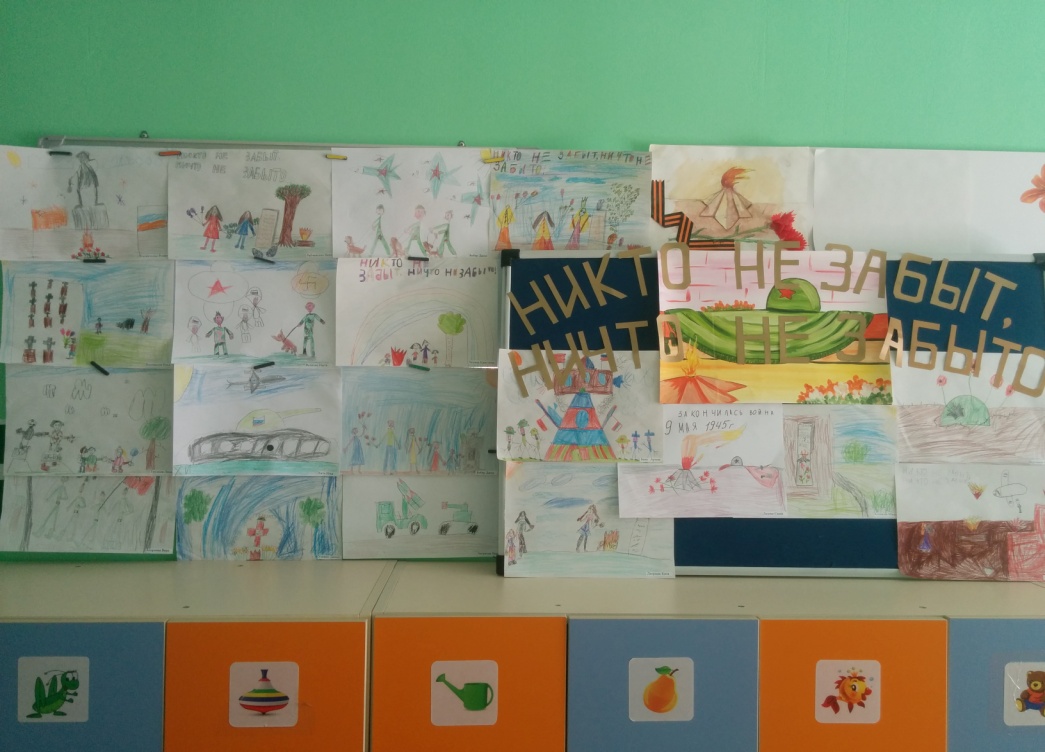 «Я рисую мир»
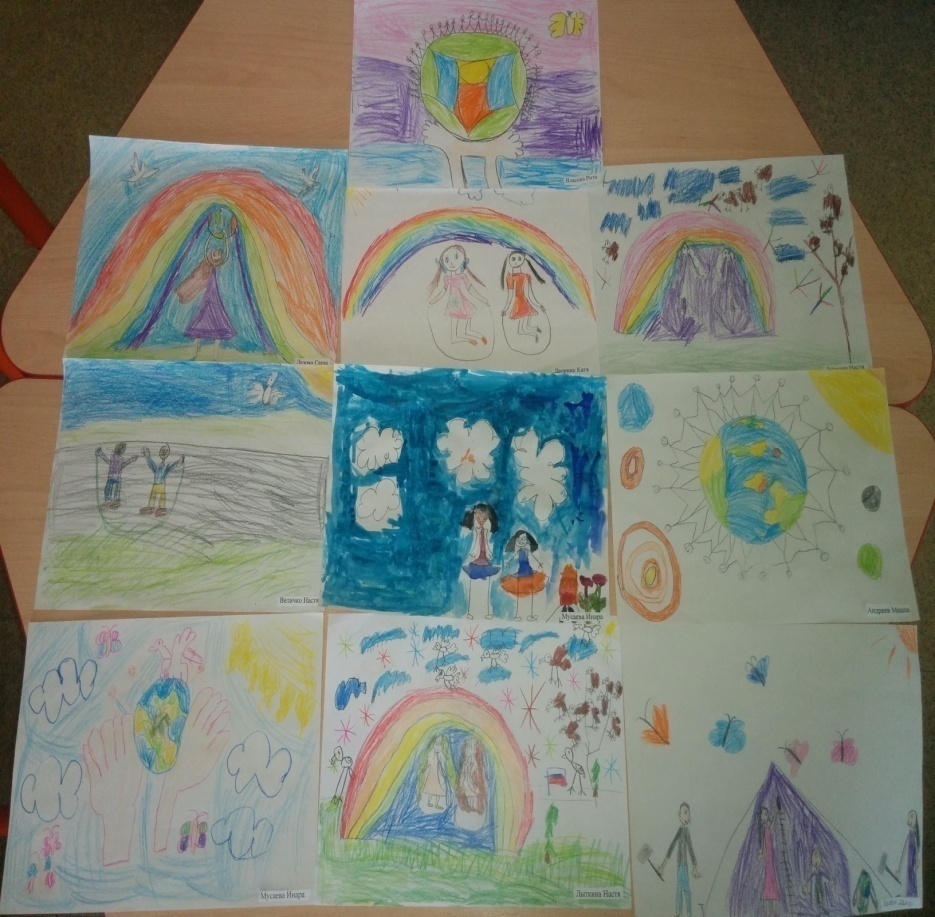 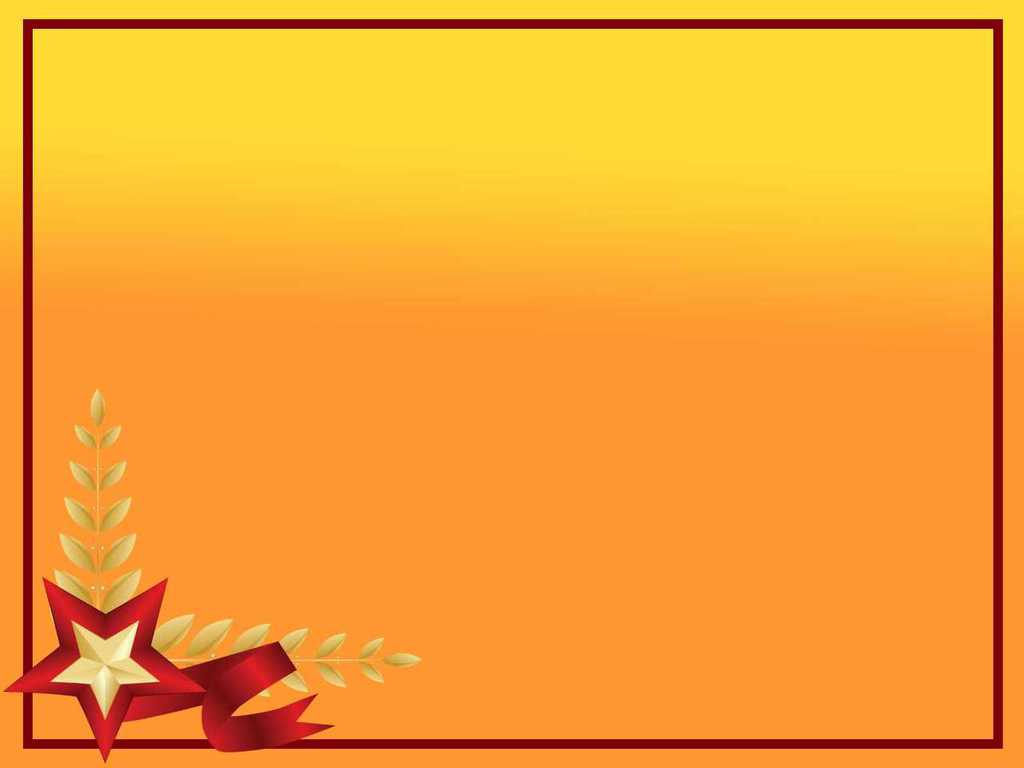 Коммуникативная:Беседы с детьми о Великой Отечественной Войне.
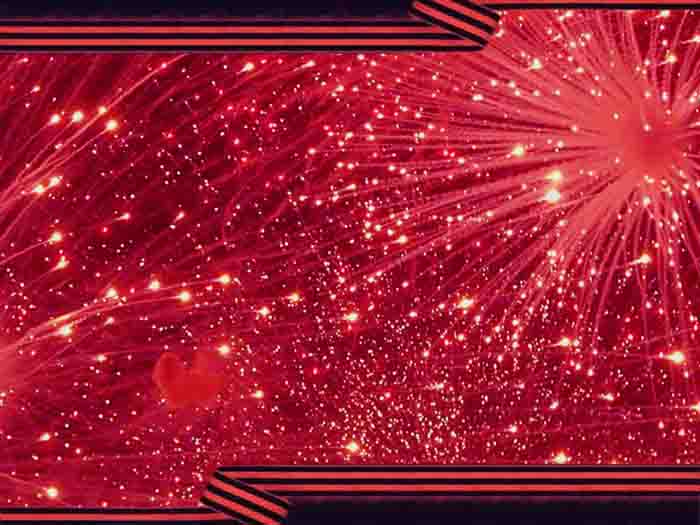 «День победы»
«Поздравляем! –кричим им –Ура!»
Но идут старики молчаливо.
Им не громкая слава нужна, 
А сердечное наше «СПАСИБО!»
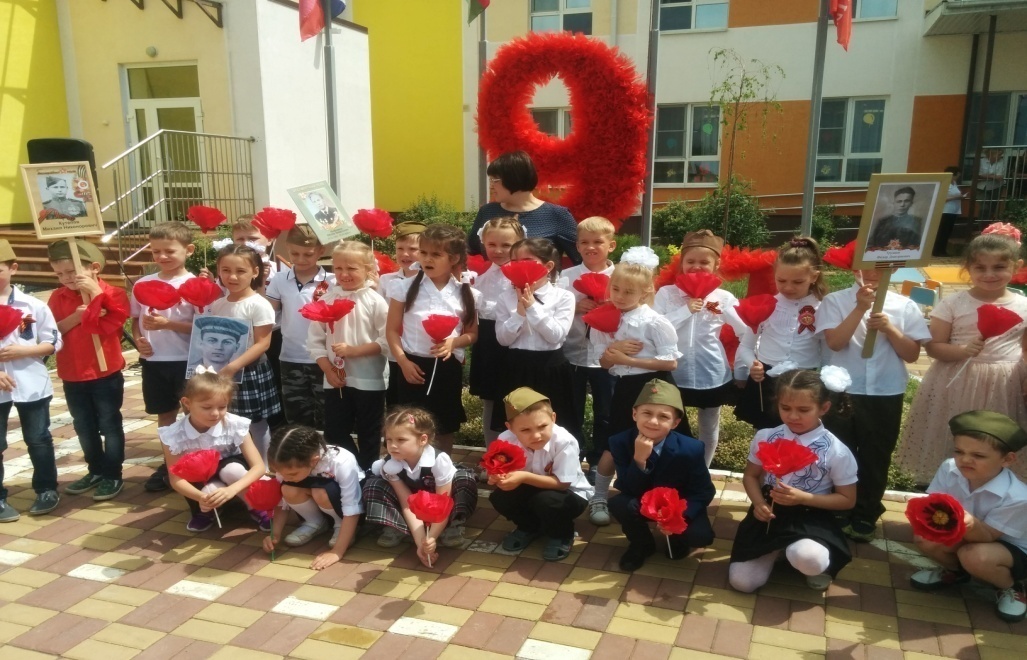 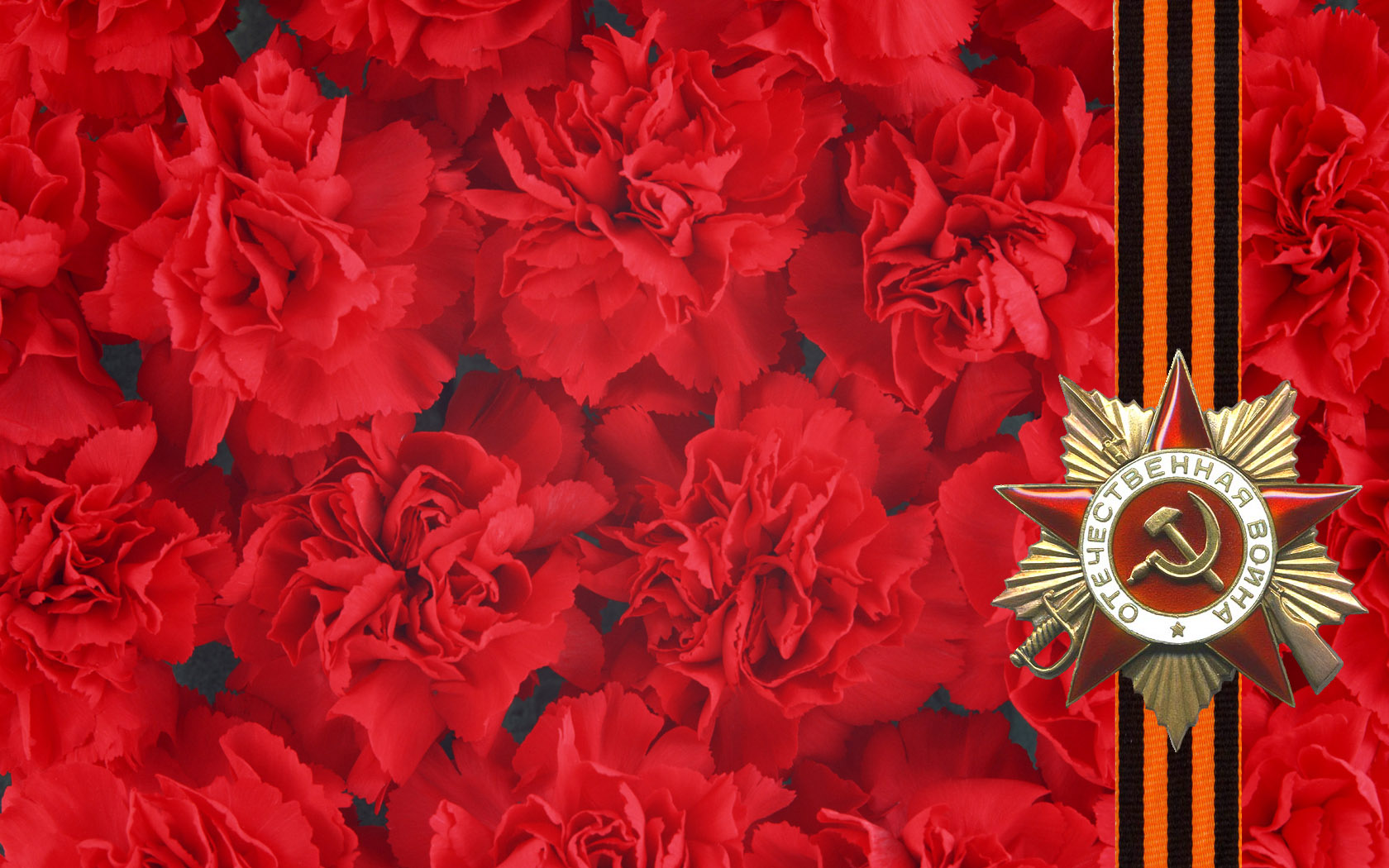 «Пусть будет мир»
Пусть пулеметы не строчат, 
И пушки грозные молчат,
Пусть в небе не клубится дым, 
Пусть небо будет голубым,
Пусть бомбовозы по нему
Не прилетают ни к кому,
Не гибнут люди, города…
Мир нужен на земле всегда!
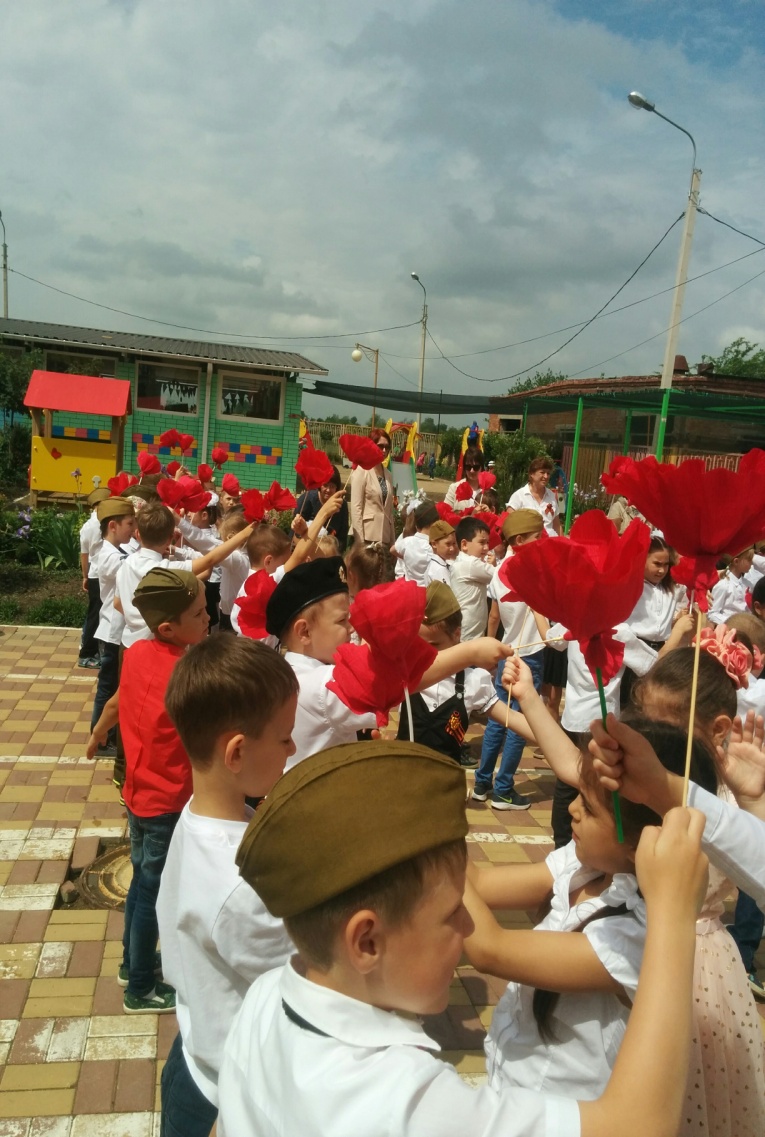